Week 5 – Day 1
Phonemic Awareness – Phoneme Categorization
Listen carefully as I say three words: bread, brake, drum.
Two of these words begin with the same two sounds. One does not.
Bread and brake begin with /br/.
Drum does not begin with /br/.
Drum does not belong.

Repeat with skate, spin, spot
                    grin, truck, grape.
Guided Practice:
I am going to say a group of words. Listen for the middle sound. Tell me which word does not belong and why.
	
crack, crumb, proud		snow, snap, stay 		stop, smile, tick
small, sweet, smoke           grow, frog, fruit  		drop, drink, praise
Introduce r-blends
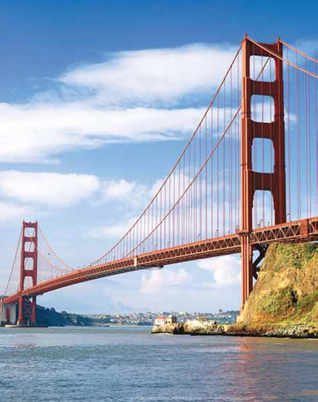 br
bridge
Introduce r-blends
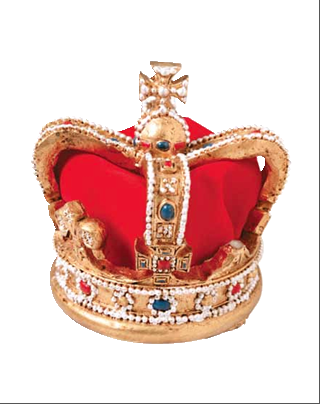 cr
crown
Introduce r-blends
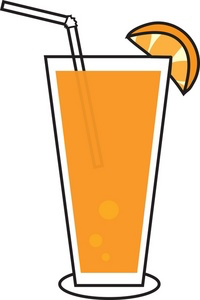 dr
drink
Introduce r-blends
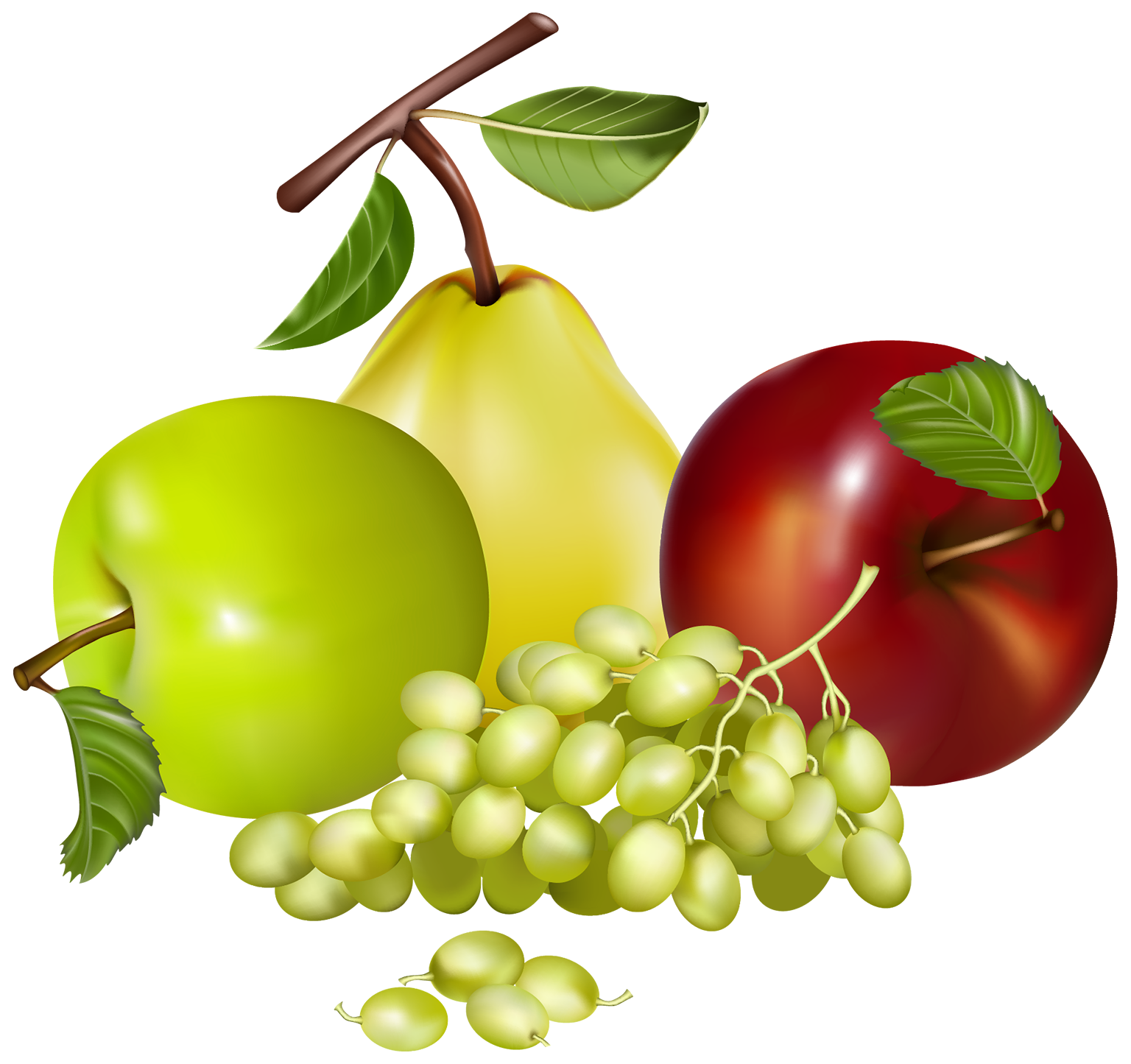 fr
fruit
Introduce r-blends
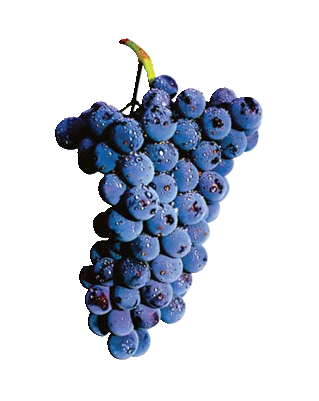 gr
grapes
Introduce r-blends
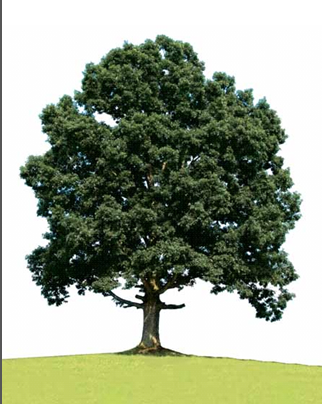 tr
tree
Introduce s-blends
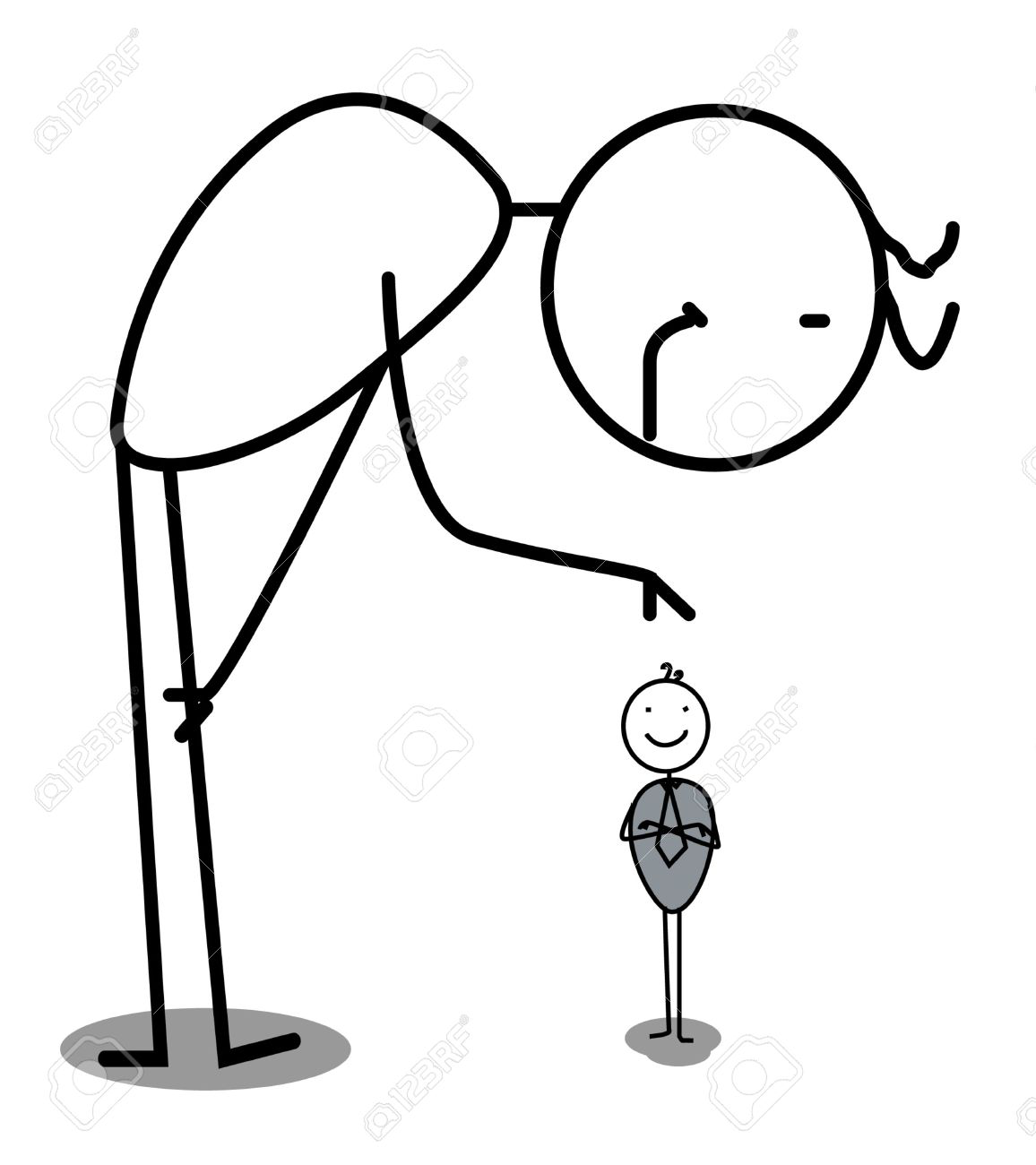 sm
small
Introduce s-blends
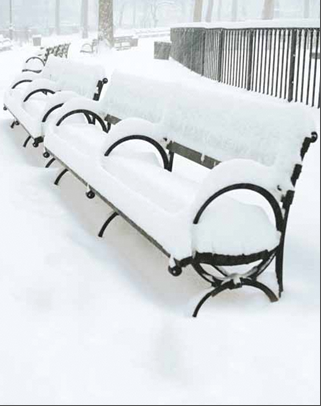 sn
snow
Introduce s-blends
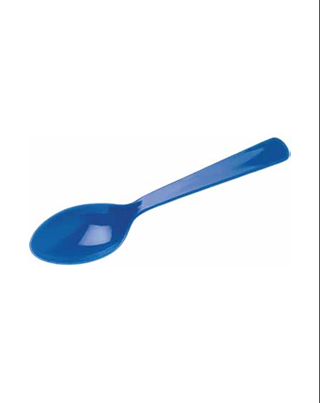 sp
spoon
Introduce s-blends
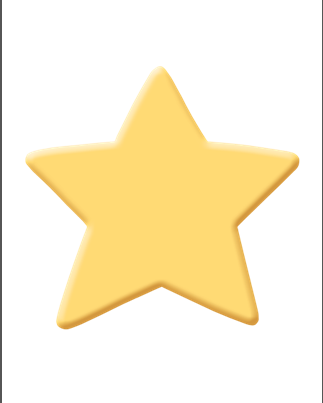 st
star
Introduce s-blends
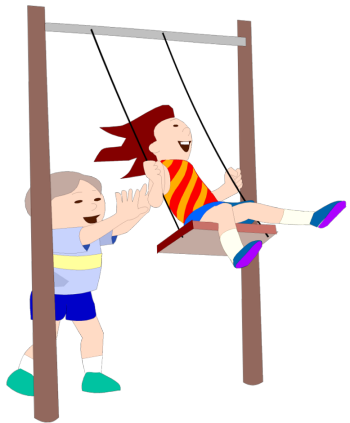 sw
swing
Have children practice connecting b and r to /br/ by writing them.
Say /br/ as I write b and r. Write b and r five times as you say /br/.

Repeat with /cr/, /dr/, /fr/, /gr/, /tr/ and /sm/, /sn/, /sp/, /st/, /sw/
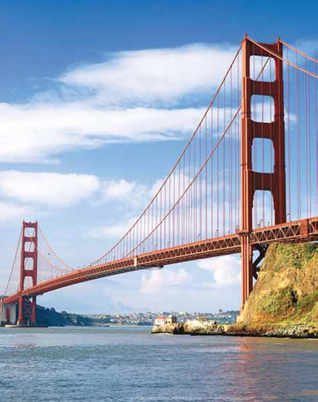 br     br     br     br     br
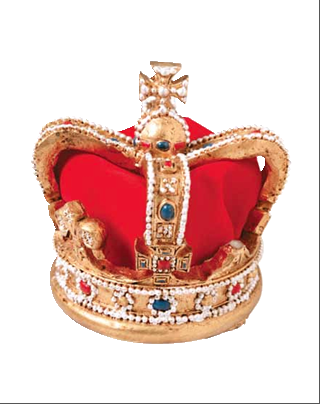 cr     cr     cr     cr     cr
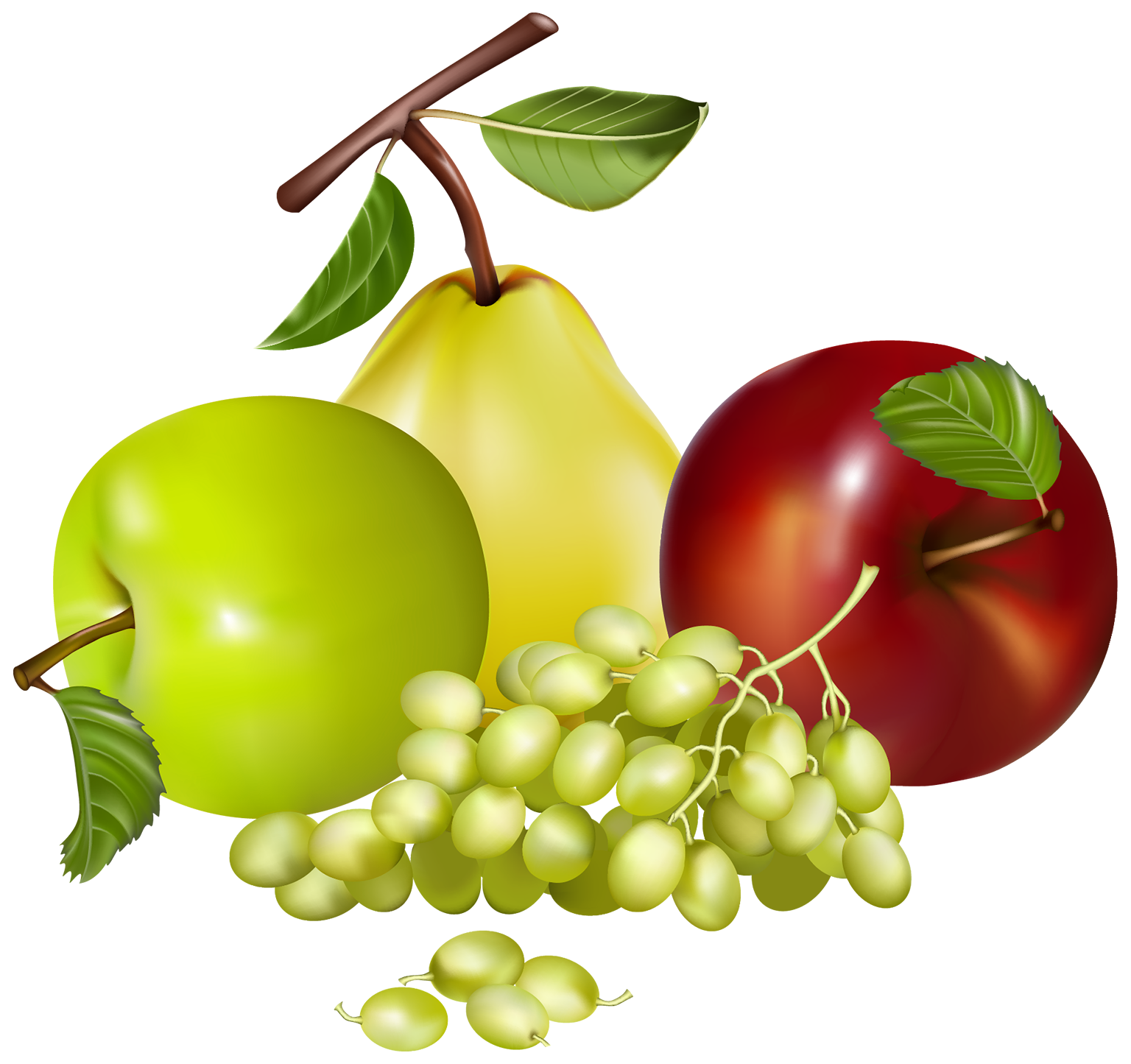 fr      fr      fr      fr      fr
Blend with r-Blends and s-Blends
s
t
Blend with r-Blends and s-Blends
s
t
o
Blend with r-Blends and s-Blends
s
t
o
p
Blend with r-Blends and s-Blends
s
t
o
p
Blend with r-Blends and s-Blends
c
r
Blend with r-Blends and s-Blends
c
r
a
Blend with r-Blends and s-Blends
c
r
a
ck
Blend with r-Blends and s-Blends
c
r
a
ck
Blend with r-Blends and s-Blends
t
r
Blend with r-Blends and s-Blends
t
r
i
Blend with r-Blends and s-Blends
t
r
i
p
Blend with r-Blends and s-Blends
t
r
i
p
Blend with r-Blends and s-Blends
s
n
Blend with r-Blends and s-Blends
s
n
a
Blend with r-Blends and s-Blends
s
n
a
p
Blend with r-Blends and s-Blends
s
n
a
p
Blend with r-Blends and s-Blends
d
r
Blend with r-Blends and s-Blends
d
r
o
Blend with r-Blends and s-Blends
d
r
o
p
Blend with r-Blends and s-Blends
d
r
o
p
fr 				st				o				sw

 i 				tr				gr 			 a

ck     sn       o        bl

sk      a       dr        cr
fr
fro
frog
frog  st
frog  sti
frog  stick
frog  stick  sw
frog  stick  swi
frog  stick  swim
frog  stick  swim  tr
frog  stick  swim  tra
frog  stick  swim  trap
frog  stick  swim  trap

gr
frog  stick  swim  trap

gri
frog  stick  swim  trap

grin
frog  stick  swim  trap

grin  sk
frog  stick  swim  trap

grin  ski
frog  stick  swim  trap

grin  skin
frog  stick  swim  trap

grin  skin  br
frog  stick  swim  trap

grin  skin  bra
frog  stick  swim  trap

grin  skin  brag
frog  stick  swim  trap

grin  skin  brag  gr
frog  stick  swim  trap

grin  skin  brag  gra
frog  stick  swim  trap

grin  skin  brag  grab
frog  stick  swim  trap

grin  skin  brag  grab

sn
frog  stick  swim  trap

grin  skin  brag  grab

sna
frog  stick  swim  trap

grin  skin  brag  grab

snack
frog  stick  swim  trap

grin  skin  brag  grab

snack sp
frog  stick  swim  trap

grin  skin  brag  grab

snack spi
frog  stick  swim  trap

grin  skin  brag  grab

snack spin
frog  stick  swim  trap

grin  skin  brag  grab

snack spin br
frog  stick  swim  trap

grin  skin  brag  grab

snack spin bri
frog stick  swim  crab

stack crib block slap

  slip  clip  flag  plop
frog  stick  swim  trap

grin  skin  brag  grab

snack spin brick  tr
frog  stick  swim  trap

grin  skin  brag  grab

snack spin brick  tro
frog  stick  swim  trap

grin  skin  brag  grab

snack spin brick  trot
r
ra
rag
rag dr
rag dra
rag drag
rag drag  s
rag drag  sa
rag drag  sack
rag drag  sack st
rag drag  sack sta
rag drag  sack stack
rag drag  sack stack

cr
rag drag  sack stack

cra
rag drag  sack stack

crab
rag drag  sack stack

crab  cr
rag drag  sack stack

crab  cri
rag drag  sack stack

crab  crib
rag drag  sack stack

crab  crib bl
rag drag  sack stack

crab  crib blo
rag drag  sack stack

crab  crib block
rag drag  sack stack

crab  crib block sl
rag drag  sack stack

crab  crib block sla
rag drag  sack stack

crab  crib block slap
rag drag  sack stack

crab  crib block slap

 sl
rag drag  sack stack

crab  crib block slap

 sli
rag drag  sack stack

crab  crib block slap

 slip
rag drag  sack stack

crab  crib block slap

 slip   cl
rag drag  sack stack

crab  crib block slap

 slip   cli
rag drag  sack stack

crab  crib block slap

 slip   clip
rag drag  sack stack

crab  crib block slap

 slip   clip   fl
rag drag  sack stack

crab  crib block slap

 slip   clip   fla
rag drag  sack stack

crab  crib block slap

 slip   clip   flag
rag drag  sack stack

crab  crib block slap

 slip   clip   flag   pl
rag drag  sack stack

crab  crib block slap

 slip   clip   flag   plo
rag drag  sack stack

crab  crib block slap

 slip   clip   flag   plop
Fran
Fran and
Fran and Scott
Fran and Scott see
Fran and Scott see a
Fran and Scott see a big
Fran and Scott see a big frog.
Fran and Scott see a big frog.

Stan
Fran and Scott see a big frog.

Stan spills
Fran and Scott see a big frog.

Stan spills his
Fran and Scott see a big frog.

Stan spills his glass
Fran and Scott see a big frog.

Stan spills his glass in
Fran and Scott see a big frog.

Stan spills his glass in the
Fran and Scott see a big frog.

Stan spills his glass in the grass.
I
I can
I can swim,
I can swim, skip,
I can swim, skip, and
I can swim, skip, and spin.
I can swim, skip, and spin. Can
I can swim, skip, and spin. Can you?
Spelling / Dictation
1.
2.
3.
4.
5.
High Frequency
Words
Read, Spell, Write
jump
I jump into the pool.
Read, Spell, Write
move
Can you move this big box?
Read, Spell, Write
run
We will run to school.
Read, Spell, Write
two
Brad has two black cats?
Have children read the sentences. Prompt them to identify the high-frequency words in connected text and to blend the decodable words.
I like to jump.
Can you move this big box?
 We will run to school.
Brad has two black cats?
Grammar
A sentence is a group of words that tells a whole idea.
Brad can skip up the hill.
Brad – who?
skip up a hill – what?
Grammar
Have children identify which are sentences and which are not.
I like yams!
The sits here.
Is the cat?
Week 5 – Day 2
Phonemic Awareness – Phoneme Segmentation
I will say the sounds in this word: spot.
I will put one marker in each box as I say each sound.
/t/
/s/
/p/
/o/
Spot has four sounds.
Say the sounds with me: /s/ /p/ /o/ /t/.
Phonemic Awareness – Phoneme Segmentation
Have children place markers in boxes as they segment the following words. Do the first one together. Now I will say more words. Place markers in the boxes as you say the sounds in the word.
/ck/
/s/
/n/
/a/
Let’s do the first one together:
	snack				still				drum				trip
	skin				cross			swim				grass
Review r-Blends and s-Blends
t
s
Review r-Blends and s-Blends
t
s
Review r-Blends and s-Blends
k
s
Review r-Blends and s-Blends
k
s
Review r-Blends and s-Blends
m
s
Review r-Blends and s-Blends
m
s
Review r-Blends and s-Blends
n
s
Review r-Blends and s-Blends
n
s
Review r-Blends and s-Blends
p
s
Review r-Blends and s-Blends
p
s
Review r-Blends and s-Blends
w
s
Review r-Blends and s-Blends
w
s
Review r-Blends and s-Blends
r
b
Review r-Blends and s-Blends
r
b
Review r-Blends and s-Blends
r
c
Review r-Blends and s-Blends
r
c
Review r-Blends and s-Blends
r
d
Review r-Blends and s-Blends
r
d
Review r-Blends and s-Blends
r
f
Review r-Blends and s-Blends
r
f
Review r-Blends and s-Blends
r
g
Review r-Blends and s-Blends
r
g
Review r-Blends and s-Blends
r
p
Review r-Blends and s-Blends
r
p
Review r-Blends and s-Blends
r
t
Review r-Blends and s-Blends
r
t
Review r-Blends and s-Blends
st 			br		 		sk		 		cr

sm			fr				sp			gr

sw			dr				sn				tr
Blend with r-Blends and s-Blends
s
k
Blend with r-Blends and s-Blends
s
k
i
Blend with r-Blends and s-Blends
s
k
i
p
Blend with r-Blends and s-Blends
s
k
i
p
Blend with r-Blends and s-Blends
s
p
Blend with r-Blends and s-Blends
s
p
i
Blend with r-Blends and s-Blends
s
p
i
n
Blend with r-Blends and s-Blends
s
p
i
n
Blend with r-Blends and s-Blends
s
w
Blend with r-Blends and s-Blends
s
w
i
Blend with r-Blends and s-Blends
s
w
i
m
Blend with r-Blends and s-Blends
s
w
i
m
Blend with r-Blends and s-Blends
c
r
Blend with r-Blends and s-Blends
c
r
a
Blend with r-Blends and s-Blends
c
r
a
b
Blend with r-Blends and s-Blends
c
r
a
b
Blend with r-Blends and s-Blends
g
r
Blend with r-Blends and s-Blends
g
r
i
Blend with r-Blends and s-Blends
g
r
i
n
Blend with r-Blends and s-Blends
g
r
i
n
Blend with r-Blends and s-Blends
s
n
Blend with r-Blends and s-Blends
s
n
i
Blend with r-Blends and s-Blends
s
n
i
ff
Blend with r-Blends and s-Blends
s
n
i
ff
Blend with r-Blends and s-Blends
f
r
Blend with r-Blends and s-Blends
f
r
o
Blend with r-Blends and s-Blends
f
r
o
g
Blend with r-Blends and s-Blends
f
r
o
g
Blend with r-Blends and s-Blends
t
r
Blend with r-Blends and s-Blends
t
r
i
Blend with r-Blends and s-Blends
t
r
i
p
Blend with r-Blends and s-Blends
t
r
i
p
Blend with r-Blends and s-Blends
s
n
Blend with r-Blends and s-Blends
s
n
a
Blend with r-Blends and s-Blends
s
n
a
ck
Blend with r-Blends and s-Blends
s
n
a
ck
Blend with r-Blends and s-Blends
s
t
Blend with r-Blends and s-Blends
s
t
a
Blend with r-Blends and s-Blends
s
t
a
ck
Blend with r-Blends and s-Blends
s
t
a
ck
Blend with r-Blends and s-Blends
s
k
Blend with r-Blends and s-Blends
s
k
i
Blend with r-Blends and s-Blends
s
k
i
n
Blend with r-Blends and s-Blends
s
k
i
n
Blend with r-Blends and s-Blends
g
r
Blend with r-Blends and s-Blends
g
r
i
Blend with r-Blends and s-Blends
g
r
i
p
Blend with r-Blends and s-Blends
g
r
i
p
Blend with r-Blends and s-Blends
d
r
Blend with r-Blends and s-Blends
d
r
i
Blend with r-Blends and s-Blends
d
r
i
ll
Blend with r-Blends and s-Blends
d
r
i
ll
Build Words with r-blends and s-blends
b
r
i
ck
What is the new word we made?
Let’s blend all the sounds and read the word.
Change the b to t.
Build Words with r-blends and s-blends
t
r
i
ck
What is the new word we made?
Let’s blend all the sounds and read the word.
Change the ck to p.
Build Words with r-blends and s-blends
t
r
i
p
What is the new word we made?
Let’s blend all the sounds and read the word.
Change the i to a.
Build Words with r-blends and s-blends
t
r
a
p
What is the new word we made?
Let’s blend all the sounds and read the word.
Change the p to ck.
Build Words with r-blends and s-blends
t
r
a
ck
What is the new word we made?
Let’s blend all the sounds and read the word.
Change the t to c.
Build Words with r-blends and s-blends
c
r
a
ck
What is the new word we made?
Let’s blend all the sounds and read the word.
Remove the c.
Build Words with r-blends and s-blends
r
a
ck
What is the new word we made?
Let’s blend all the sounds and read the word.
Change the r to t.
Build Words with r-blends and s-blends
t
a
ck
What is the new word we made?
Let’s blend all the sounds and read the word.
Add an s to the front of the word.
Build Words with r-blends and s-blends
s
t
a
ck
What is the new word we made?
Let’s blend all the sounds and read the word.
Change the t to n.
Build Words with r-blends and s-blends
s
n
a
ck
What is the new word we made?
Let’s blend all the sounds and read the word.
Change the ck to p.
Build Words with r-blends and s-blends
s
n
a
p
What is the new word we made?
Let’s blend all the sounds and read the word.
Change the a to i.
Build Words with r-blends and s-blends
s
n
i
p
What is the new word we made?
Let’s blend all the sounds and read the word.
Change the n to k.
Build Words with r-blends and s-blends
s
k
i
p
What is the new word we made?
Let’s blend all the sounds and read the word.
Change the p to n.
Build Words with r-blends and s-blends
s
k
i
n
What is the new word we made?
Let’s blend all the sounds and read the word.
Change the sk to gr.
Build Words with r-blends and s-blends
g
r
i
n
What is the new word we made?
Let’s blend all the sounds and read the word.
Change the n to ll.
Build Words with r-blends and s-blends
g
r
i
ll
What is the new word we made?
Let’s blend all the sounds and read the word.
Change the g to d.
Build Words with r-blends and s-blends
d
r
i
ll
What is the new word we made?
Let’s blend all the sounds and read the word.
Change the ll to p.
Build Words with r-blends and s-blends
d
r
i
p
What is the new word we made?
Let’s blend all the sounds and read the word.
Change the i to o.
Build Words with r-blends and s-blends
d
r
o
p
What is the new word we made?
Let’s blend all the sounds and read the word.
Change the d to c.
Build Words with r-blends and s-blends
c
r
o
p
What is the new word we made?
Let’s blend all the sounds and read the word.
Structural Analysis
Listen for the /z/ sound at the end of Stan’s.
An apostrophe s at the end of a naming word means that 
something belongs to someone or something.
Stan

Stan’s

Stan’s frog
Structural Analysis
Listen for the /z/ sound at the end of Stan’s.
An apostrophe s at the end of a naming word means that 
something belongs to someone or something.
Stan

Stan’s

Stan’s frog
Structural Analysis
Blend each word and use it in a sentence that tells what belongs to whom.
Fran’s _______
Brad’s _______
frog’s _______
cat’s _______
Spelling
grin
spot
drill
spill
drip
grass
drop
grab
spin
High Frequency
Words
Read, Spell, Write
jump
I jump into the pool.
Read, Spell, Write
move
Can you move this big box?
Read, Spell, Write
run
We will run to school.
Read, Spell, Write
two
Brad has two black cats?
Grammar
A sentence is a group of words that tells a whole idea.
A sentence begins with a capital letter and ends with a punctuation mark.
Stan ran to the hill.
Did you hit him?
Swim as fast as you can!
Grammar
Have children identify which is a statement, which is a question, 
and which is an exclamation.
Rob throws the ball.
Kip said, “Quack, quack!”
Can a dog clap?
Week 5 – Day 3
Phonemic Awareness – Phoneme Deletion
Listen carefully as I say this word: /s/ /t/ /o/ /p/, stop.
I will take away one sound to make a new word. 
I will take away /s/. 
Listen: /t/ /o/ /p/.
Guided Practice:
Let’s do some together. I will say a word. Then I will tell you to take away one sound. Say the new word.

brat without /b/	trip without /t/		skit without /s/

Stick without /t/	snap without /s/	grills without /r/
Blend with r-Blends and s-Blends
c
r
Blend with r-Blends and s-Blends
c
r
o
Blend with r-Blends and s-Blends
c
r
o
p
Blend with r-Blends and s-Blends
c
r
o
p
Blend with r-Blends and s-Blends
s
w
Blend with r-Blends and s-Blends
s
w
i
Blend with r-Blends and s-Blends
s
w
i
m
Blend with r-Blends and s-Blends
s
w
i
m
Blend with r-Blends and s-Blends
b
r
Blend with r-Blends and s-Blends
b
r
i
Blend with r-Blends and s-Blends
b
r
i
ck
Blend with r-Blends and s-Blends
b
r
i
ck
Blend with r-Blends and s-Blends
g
r
Blend with r-Blends and s-Blends
g
r
i
Blend with r-Blends and s-Blends
g
r
i
p
Blend with r-Blends and s-Blends
g
r
i
p
Blend with r-Blends and s-Blends
s
t
Blend with r-Blends and s-Blends
s
t
i
Blend with r-Blends and s-Blends
s
t
i
ck
Blend with r-Blends and s-Blends
s
t
i
ck
tr       dr       o       sw

 st        i        cr       sn

 a       br       ss       gr

 sl        o        sk       fr
tr
tra
trap
trap  dr
trap  dri
trap  drip
trap  drip  sn
trap  drip  sna
trap  drip  snack
trap  drip  snack  sk
trap  drip  snack  ski
trap  drip  snack  skill
trap  drip  snack  skill

sw
trap  drip  snack  skill

swi
trap  drip  snack  skill

swim
trap  drip  snack  skill

swim  cr
trap  drip  snack  skill

swim  cro
trap  drip  snack  skill

swim  cross
trap  drip  snack  skill

swim  cross  sk
trap  drip  snack  skill

swim  cross  ski
trap  drip  snack  skill

swim  cross  skip
trap  drip  snack  skill

swim  cross  skip st
trap  drip  snack  skill

swim  cross  skip sto
trap  drip  snack  skill

swim  cross  skip stop
trap  drip  snack  skill

swim  cross  skip stop

 br
trap  drip  snack  skill

swim  cross  skip stop

 bra
trap  drip  snack  skill

swim  cross  skip stop

 brass
trap  drip  snack  skill

swim  cross  skip stop

 brass  Br
trap  drip  snack  skill

swim  cross  skip stop

 brass  Bra
trap  drip  snack  skill

swim  cross  skip stop

 brass  Brad
trap  drip  snack  skill

swim  cross  skip stop

 brass  Brad’s
trap  drip  snack  skill

swim  cross  skip stop

 brass  Brad’s   fr
trap  drip  snack  skill

swim  cross  skip stop

 brass  Brad’s   fro
trap  drip  snack  skill

swim  cross  skip stop

 brass  Brad’s   frog
trap  drip  snack  skill

swim  cross  skip stop

 brass  Brad’s   frog’s
T
Ti
Tim
Tim’s
Tim’s   c
Tim’s   ca
Tim’s   cat
Tim’s   cat’s
Tim’s   cat’s   Fr
Tim’s   cat’s   Fra
Tim’s   cat’s   Fran
Tim’s   cat’s   Fran’s
Tim’s   cat’s   Fran’s

m
Tim’s   cat’s   Fran’s

ma
Tim’s   cat’s   Fran’s

man
Tim’s   cat’s   Fran’s

man’s
Tim’s   cat’s   Fran’s

man’s  S
Tim’s   cat’s   Fran’s

man’s  Sa
Tim’s   cat’s   Fran’s

man’s  Sam
Tim’s   cat’s   Fran’s

man’s  Sam’s
Tim’s   cat’s   Fran’s

man’s  Sam’s  d
Tim’s   cat’s   Fran’s

man’s  Sam’s  do
Tim’s   cat’s   Fran’s

man’s  Sam’s  dog
Tim’s   cat’s   Fran’s

man’s  Sam’s  dog’s
Tim’s   cat’s   Fran’s

man’s  Sam’s  dog’s
 
c
Tim’s   cat’s   Fran’s

man’s  Sam’s  dog’s
 
ca
Tim’s   cat’s   Fran’s

man’s  Sam’s  dog’s
 
cab
Tim’s   cat’s   Fran’s

man’s  Sam’s  dog’s
 
cab  cr
Tim’s   cat’s   Fran’s

man’s  Sam’s  dog’s
 
cab  cra
Tim’s   cat’s   Fran’s

man’s  Sam’s  dog’s
 
cab  crab
Tim’s   cat’s   Fran’s

man’s  Sam’s  dog’s
 
cab  crab  gr
Tim’s   cat’s   Fran’s

man’s  Sam’s  dog’s
 
cab  crab  gra
Tim’s   cat’s   Fran’s

man’s  Sam’s  dog’s
 
cab  crab  grab
Tim’s   cat’s   Fran’s

man’s  Sam’s  dog’s
 
cab  crab  grab  sl
Tim’s   cat’s   Fran’s

man’s  Sam’s  dog’s
 
cab  crab  grab  sli
Tim’s   cat’s   Fran’s

man’s  Sam’s  dog’s
 
cab  crab  grab  slid
Brad’s
Brad’s frog
Brad’s frog swims
Brad’s frog swims and
Brad’s frog swims and hops.
Brad’s frog swims and hops.

Gram
Brad’s frog swims and hops.

Gram claps
Brad’s frog swims and hops.

Gram claps at
Brad’s frog swims and hops.

Gram claps at Fran’s
Brad’s frog swims and hops.

Gram claps at Fran’s tricks.
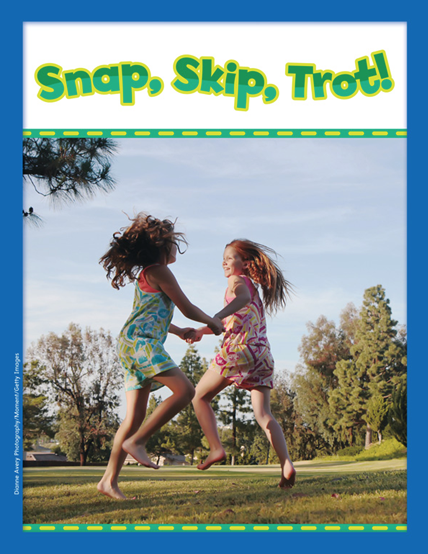 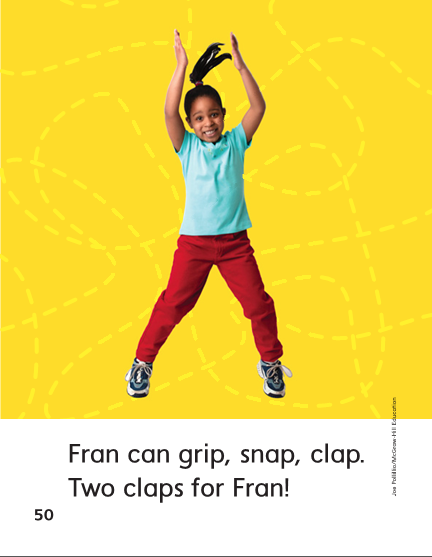 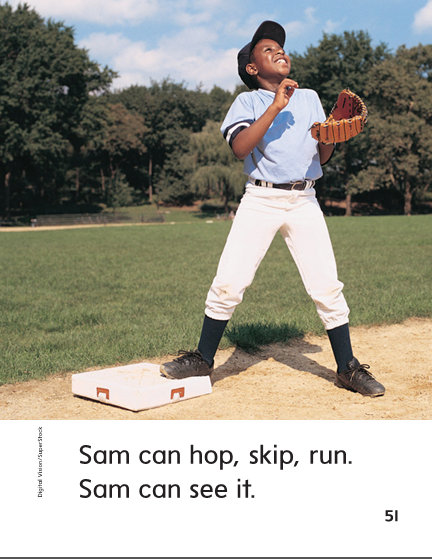 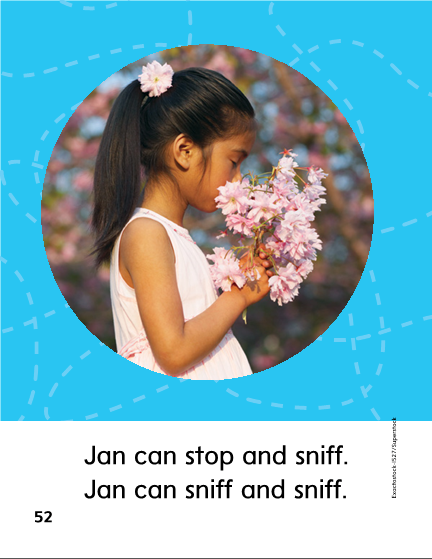 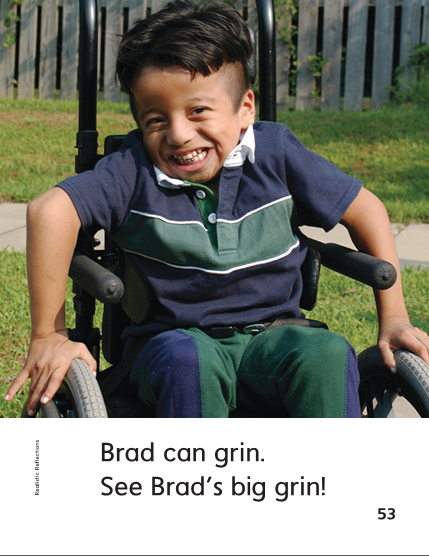 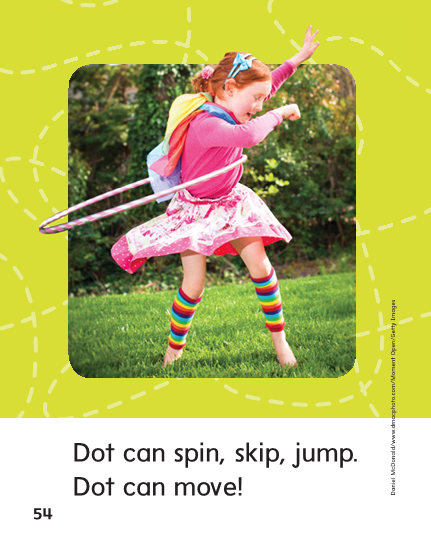 Structural Analysis
‘s can show that something belongs to someone.
What belongs to Brad?
Brad

Brad’s

Brad’s dog runs and jumps.
Structural Analysis
Blend these words. Use the words in sentence pairs like this:
Skip has a hat.
Skip’s hat is red.
Pam – Pam’s

frog – frog’s

pig – pig’s
Spelling
sp
dr
gr
spill
drip
grass
drop
grab
spin
hop
lot
two
move
Write additional words with /sp/, /dr/, or /gr/ endings
High Frequency
Words
Read, Spell, Write
jump
I jump into the pool.
Read, Spell, Write
move
Can you move this big box?
Read, Spell, Write
run
We will run to school.
Read, Spell, Write
two
Brad has two black cats?
Building Fluency
Stan likes to move.

He can run and jump.

He can do two tricks, too!
Grammar
A sentence is a group of words that tells a whole idea.
A sentence begins with a capital letter and ends with a punctuation mark.
Stan ran to the hill.
Did you hit him?
Swim as fast as you can!
Grammar
Have children identify which is a statement, which is a question, 
and which is an exclamation.
Rob throws the ball.
Kip said, “Quack, quack!”
Can a dog clap?
Week 5 – Day 4
Phonemic Awareness – Phoneme Categorization
Listen as I say these words: crawl, drop, crib.
I hear /kr/ at the beginning of crawl and crib.
I do not hear /kr/ at the beginning of drop.
Drop does not belong.
Guided Practice:
I will say three words. Tell me which word does not belong and why.

grin, gross, truth		skip, slot, scare  		black, trip, trot

spot, spin, swam	crop, brag, crash		trap, frog, try
Build Words with r-blends and s-blends
b
r
i
ck
What is the new word we made?
Let’s blend all the sounds and read the word.
Change the b to t.
Build Words with r-blends and s-blends
t
r
i
ck
What is the new word we made?
Let’s blend all the sounds and read the word.
Change the i to a.
Build Words with r-blends and s-blends
t
r
a
ck
What is the new word we made?
Let’s blend all the sounds and read the word.
Change the ck to p.
Build Words with r-blends and s-blends
t
r
a
p
What is the new word we made?
Let’s blend all the sounds and read the word.
Remove the r.
Build Words with r-blends and s-blends
t
a
p
What is the new word we made?
Let’s blend all the sounds and read the word.
Change the a to i.
Build Words with r-blends and s-blends
t
i
p
What is the new word we made?
Let’s blend all the sounds and read the word.
Change the t to tr.
Build Words with r-blends and s-blends
t
r
i
p
What is the new word we made?
Let’s blend all the sounds and read the word.
Remove the t.
Build Words with r-blends and s-blends
r
i
p
What is the new word we made?
Let’s blend all the sounds and read the word.
Change the r to gr.
Build Words with r-blends and s-blends
g
r
i
p
What is the new word we made?
Let’s blend all the sounds and read the word.
Change the p to n.
Build Words with r-blends and s-blends
g
r
i
n
What is the new word we made?
Let’s blend all the sounds and read the word.
Change the n to ll.
Build Words with r-blends and s-blends
g
r
i
ll
What is the new word we made?
Let’s blend all the sounds and read the word.
Change the g to d.
Build Words with r-blends and s-blends
d
r
i
ll
What is the new word we made?
Let’s blend all the sounds and read the word.
Change the ll to p.
Build Words with r-blends and s-blends
d
r
i
p
What is the new word we made?
Let’s blend all the sounds and read the word.
Change the i to o.
Build Words with r-blends and s-blends
d
r
o
p
What is the new word we made?
Let’s blend all the sounds and read the word.
Change the d to c.
Build Words with r-blends and s-blends
c
r
o
p
What is the new word we made?
Let’s blend all the sounds and read the word.
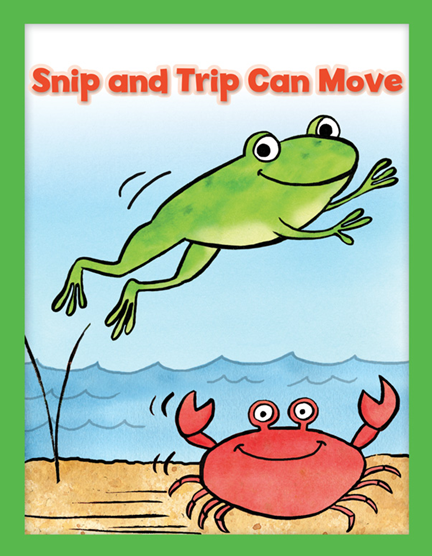 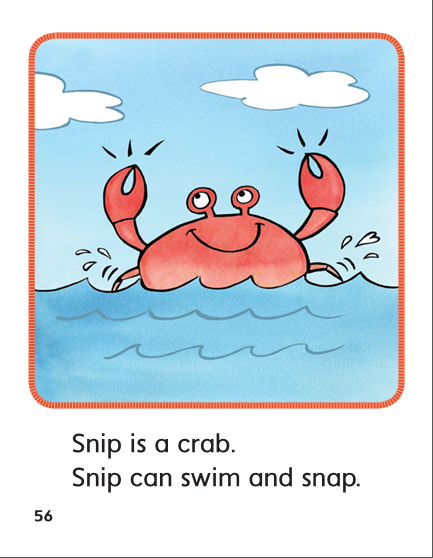 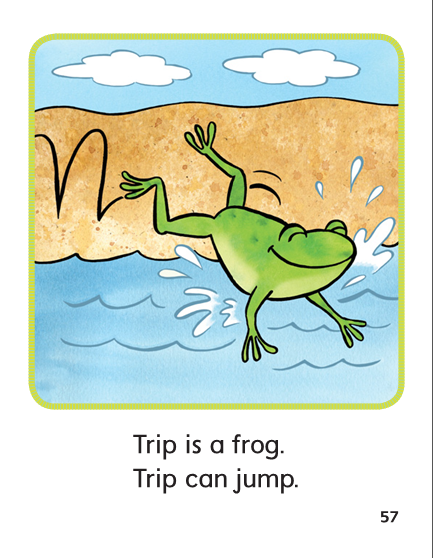 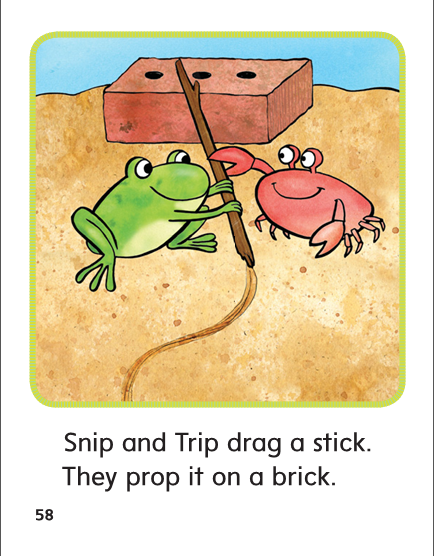 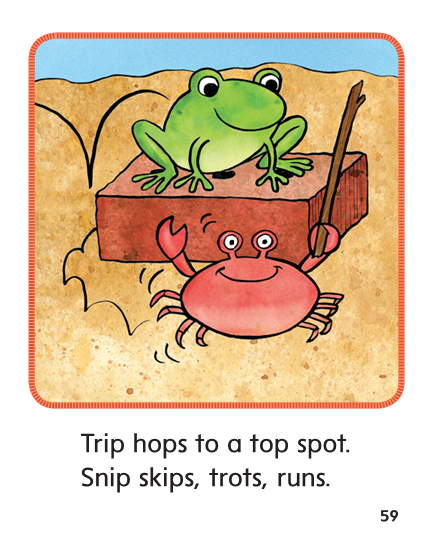 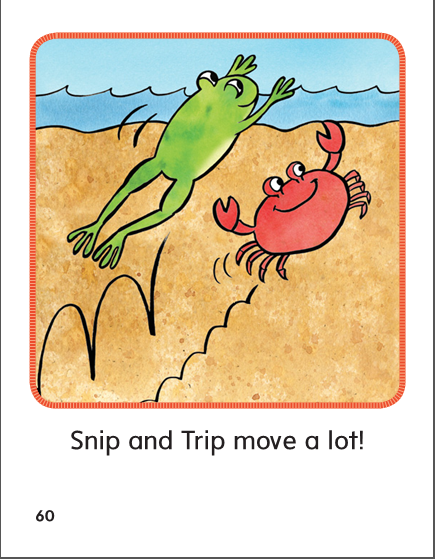 Structural Analysis
Remember when ‘s is added to the end of a noun, it means that something belongs to someone or something.
What belongs to Pam?
Pam’s cat
Max
Fran 
frog 
Mom 
dog
Add ‘s to these words and read them aloud. Use the new words in sentences.
High Frequency
Words
Read, Spell, Write
jump
I jump into the pool.
Read, Spell, Write
move
Can you move this big box?
Read, Spell, Write
run
We will run to school.
Read, Spell, Write
two
Brad has two black cats?
Week 5 – Day 5
Phonemic Awareness
Phoneme Blending
Listen as I say a group of sounds.
Then blend those sounds to form a word.

/s/ /t/ /i/ /k/		/d/ /r/ /o/ /p/ 	/s/ /k/ /i/ /p/ 	/f/ /r/ /o/ /g/
Phoneme Segmenting
I am going to say a word. I want you to say each sound in the word.

swim			grab			crib			spot			brick
Build Words with r-blends and s-blends
Read and say these words:
drop
stop
spill
trick
Build Words with r-blends and s-blends
s
l
a
m
What is the new word we made?
Let’s blend all the sounds and read the word.
Change the l to w.
Build Words with r-blends and s-blends
s
w
a
m
What is the new word we made?
Let’s blend all the sounds and read the word.
Change the a to i.
Build Words with r-blends and s-blends
s
w
i
m
What is the new word we made?
Let’s blend all the sounds and read the word.
Change the sw to tr.
Build Words with r-blends and s-blends
t
r
i
m
What is the new word we made?
Let’s blend all the sounds and read the word.
Change the m to ck.
Build Words with r-blends and s-blends
t
r
i
ck
What is the new word we made?
Let’s blend all the sounds and read the word.
Change the t to b.
Build Words with r-blends and s-blends
b
r
i
ck
What is the new word we made?
Let’s blend all the sounds and read the word.
Change the br to st.
Build Words with r-blends and s-blends
s
t
i
ck
What is the new word we made?
Let’s blend all the sounds and read the word.
Change the i to a.
Build Words with r-blends and s-blends
s
t
a
ck
What is the new word we made?
Let’s blend all the sounds and read the word.
Change the st to tr.
Build Words with r-blends and s-blends
t
r
a
ck
What is the new word we made?
Let’s blend all the sounds and read the word.
Change the ck to p.
Build Words with r-blends and s-blends
t
r
a
p
What is the new word we made?
Let’s blend all the sounds and read the word.
Change the a to i.
Build Words with r-blends and s-blends
t
r
i
p
What is the new word we made?
Let’s blend all the sounds and read the word.
Change the tr to sk.
Build Words with r-blends and s-blends
s
k
i
p
What is the new word we made?
Let’s blend all the sounds and read the word.
Change the p to n.
Build Words with r-blends and s-blends
s
k
i
n
What is the new word we made?
Let’s blend all the sounds and read the word.
Change the n to ll.
Build Words with r-blends and s-blends
s
k
i
ll
What is the new word we made?
Let’s blend all the sounds and read the word.
Change the sk to dr.
Build Words with r-blends and s-blends
d
r
i
ll
What is the new word we made?
Let’s blend all the sounds and read the word.
Word Automaticity
frog
brick
block
stick
grab
drag
slap
swim
spin
flag
skin
stack
stop
drip
cross
slid
skid
Brad’s
frog’s
man’s
Kid’s
dog’s
Sam’s
Tim’s
cat’s
Structural Analysis
Possessives
Discuss what an apostrophe s at the end of a word means.
Practice writing and reading possessive nouns.
Use the words in sentences.
man’s				mom’s
Tim’s				frog’s
		dog’s			 cat’s
	  Fran’s		 	 Brad’s
High Frequency
Words
Read, Spell, Write
jump
I jump into the pool.
Read, Spell, Write
move
Can you move this big box?
Read, Spell, Write
run
We will run to school.
Read, Spell, Write
two
Brad has two black cats?
Grammar
Name the three kinds of sentences.
How do I know when a group of words forms a sentence?
Work in pairs to write a statement, a question, and an exclamation.
Grammar
Remember all sentences begin with a capital letter and end with a punctuation mark.
Fix the sentences.
will you fill my glass

the class has a big flag